ハローワーク宇都宮主催
保育補助　学童保育指導員
スタートセミナー
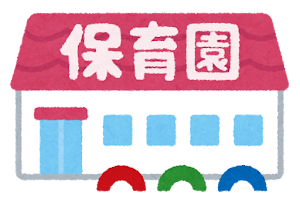 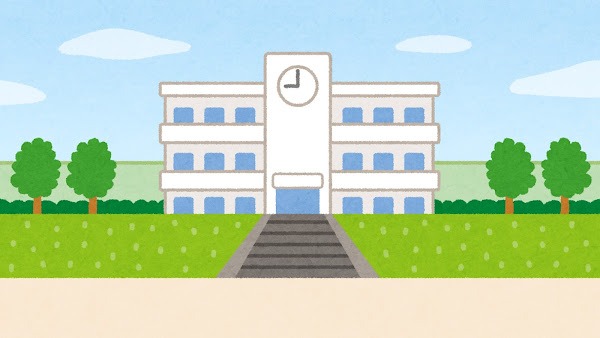 近年、注目を浴びている保育補助・学童保育等、子育て支援のお仕事について、ご案内するセミナーです。
資格や経験がなくてもOK！わかりやすく説明いたします。
対象職種（保育補助・学童保育）のお仕事に
興味のある方
※無資格・未経験の方歓迎です。
対象者
事前
予約制
令和7年６月１１日（水）
日　時
13：30～14：30
ハローワーク宇都宮1階　中央セミナールームCD​
会　場
定　員
各８名（先着順）
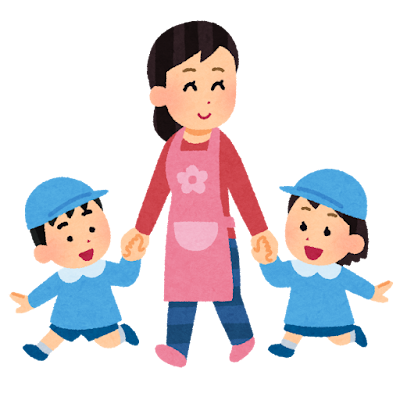 窓口またはお電話にて受付
　※完全予約制になります。
申込方法
携行品
・ハローワーク受付票　　　　　　　　　　　　　　　　　
・筆記用具
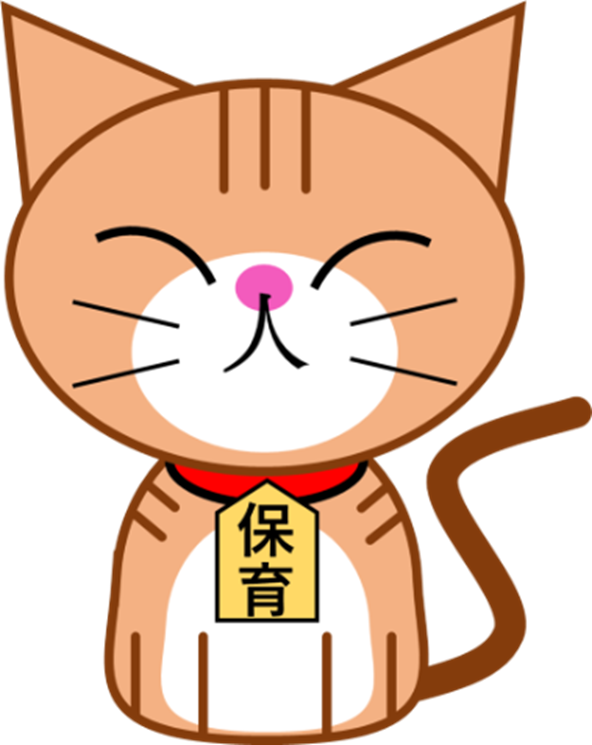 ※本セミナーに参加いただくと、雇用保険受給に必要な求職活動実績となります。
お申込み・お問い合わせ
ハローワーク宇都宮 職業相談部門 人材マッチングコーナー
☎　028-638-0369（音声案内41＃）